Aнализ на изведенитецелеви пазари2015
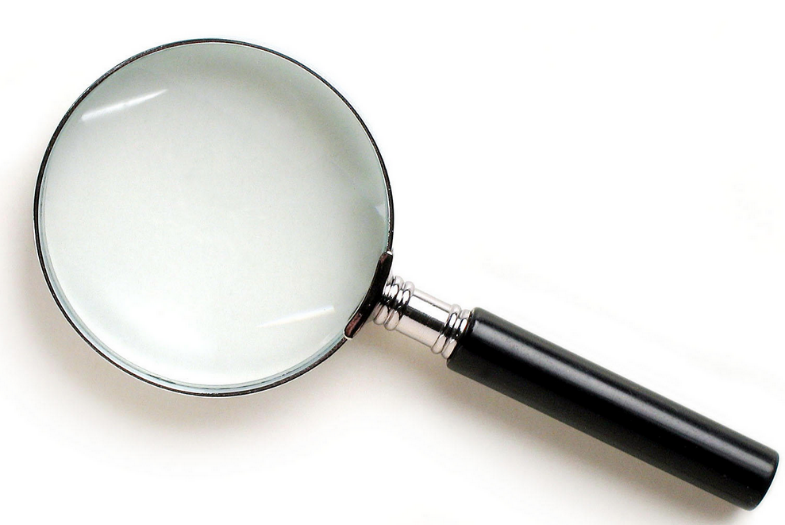 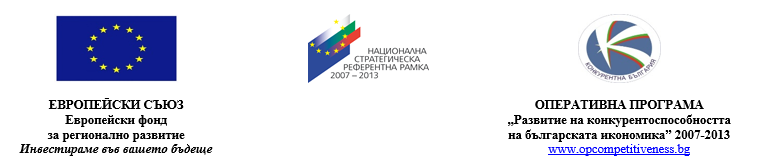 Изготвен от консорциум ( „Маркет фокус” ООД , „Нидара” ООД) По поръчка на  „Клъстер за образование, обучения и квалификации
Обхват
1.	Български пазар.
2.	Международни пазари, изведени като водещи от проучването. 
3.	Пазари по начин на провеждане на услугите (традиционен, хибриден, изцяло иновативен).
 
 Анализът обхваща водещи пазари по следните признаци:
-	Регион, страни, таргет.
-	Пазар на вид образователни и квалификационни услуги (например средно образование).
-	Пазар на начин на провеждане на услугите (традиционен, хибриден, изцяло иновативен).
-	Нови/иновативни, зараждащи се пазари.
-	Ключови потребители и клиенти от публичния и частен сектор
Анализ по регион, страни и таргет.
Анализ по регион, страни и таргет.
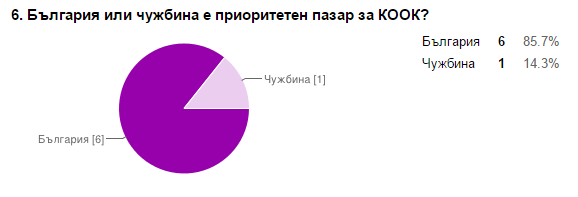 Анализ по регион, страни и таргет.
Анализ по регион, страни и таргет.
Анализ по регион, страни и таргет.
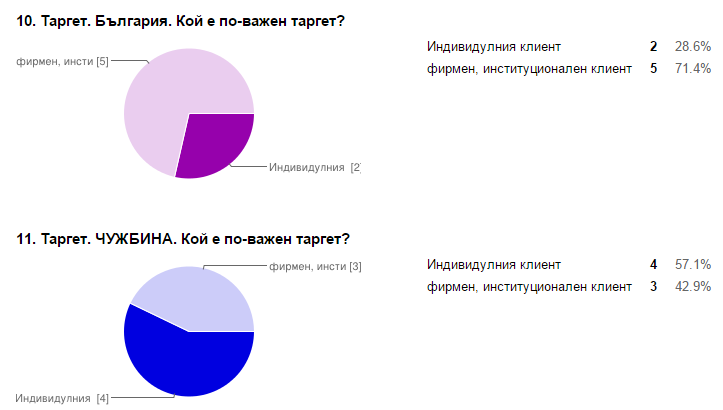 Анализ по регион, страни и таргет.
Анализ по услуги и продукти
Анализ по услуги и продукти
Прогноза за ръста на е-обучението в световен мащаб
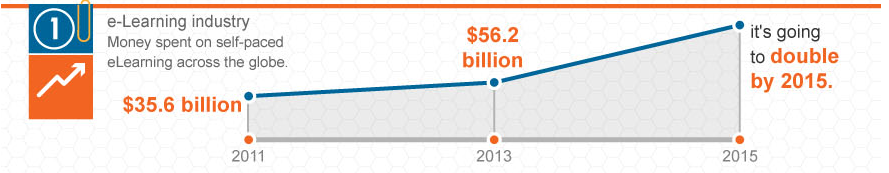 Ключови потребители и клиенти от публичния и частен сектор
Ключови потребители и клиенти от публичния и частен сектор
Ключови потребители и клиенти от публичния и частен сектор
Ключови потребители и клиенти от публичния и частен сектор
По важни данни от анкетно проучване
ученици
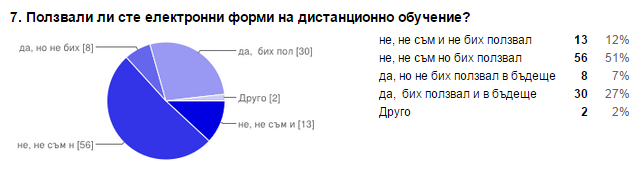 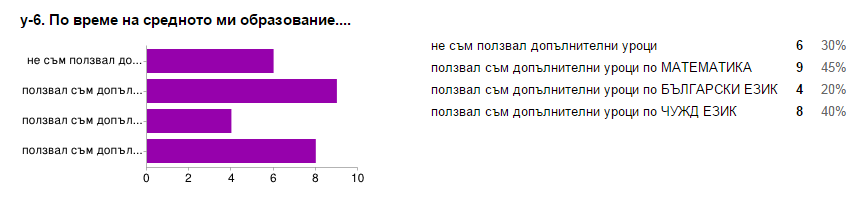 По важни данни от анкетно проучване
ученици
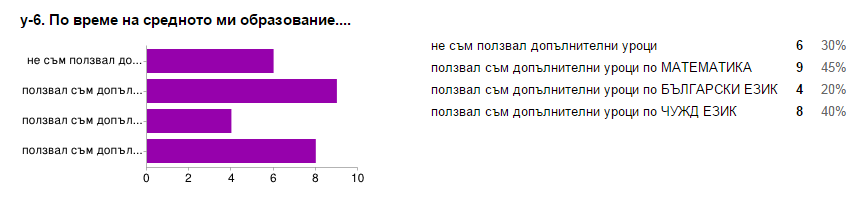 SWAT анализ
SWAT анализ
Анализът е извършен по:
Наименование на проекта:  „Подкрепа за успешно развитие на „Клъстер за образование, обучения и квалификации”- обединение на образованието, бизнеса и технологиите за по-конкурентно българско образование ”
ОПЕРАТИВНА ПРОГРАМА
„РАЗВИТИЕ НА КОНКУРЕНТОСПОСОБНОСТТА НА БЪЛГАРСКАТА ИКОНОМИКА” 2007-2013 г.
Приоритетна ос 2: „Повишаване ефективността на предприятията и развитие на благоприятна бизнес среда”
Област на въздействие 2.4: „Насърчаване на бизнес кооперирането и клъстерите”
Операция 2.4.1:  „Насърчаване на бизнес кооперирането и клъстерите”
Номер на договора: BG161PO003-2.4.02-0086-C0001
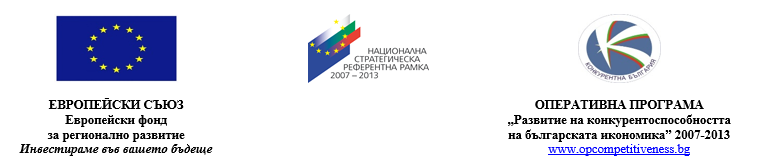